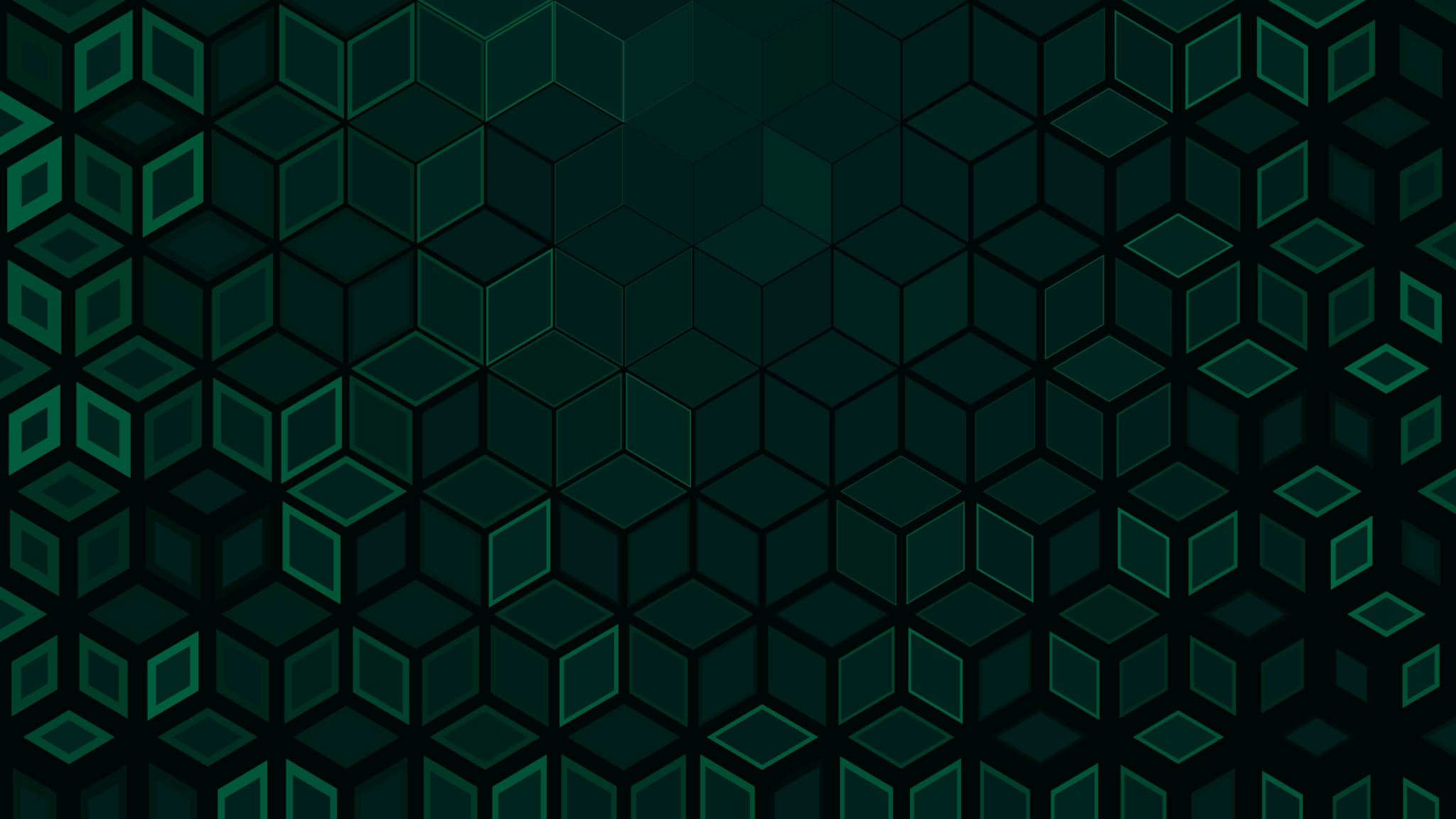 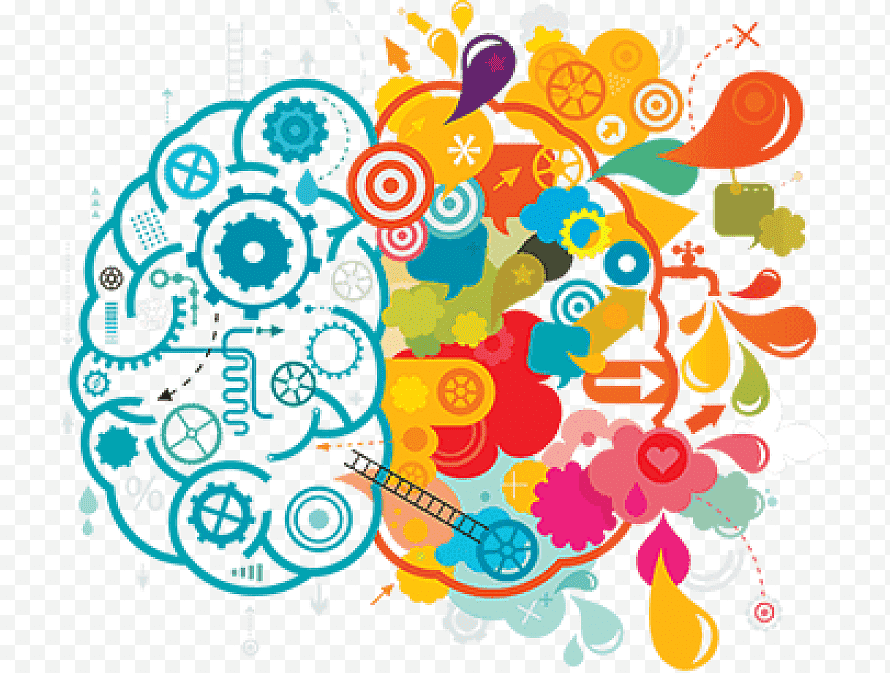 Actividades de conjunto
30 de marzo del 2021.
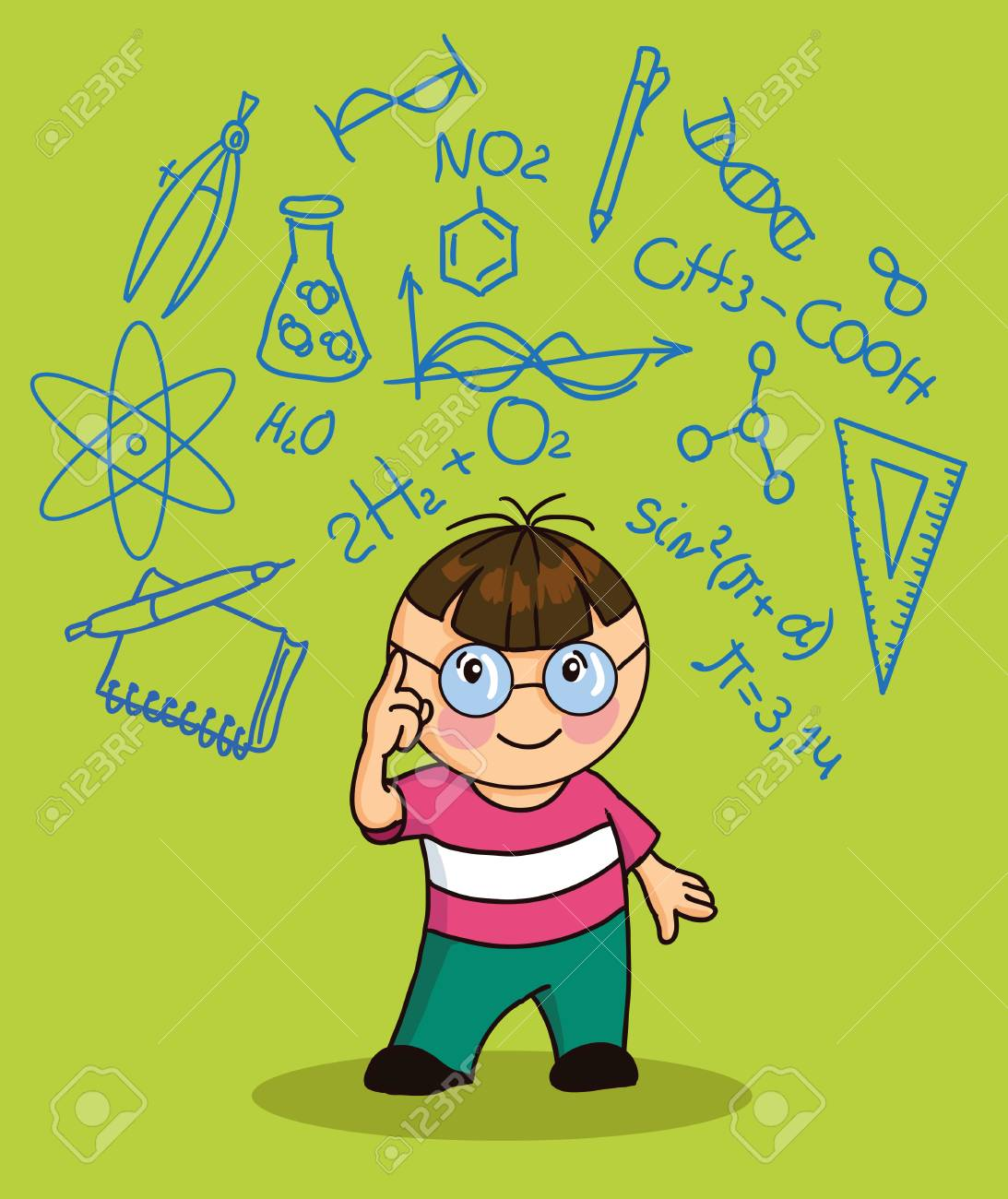 Competencias a trabajar: Pensamiento divergente (Imaginación), creatividad.
Indicadores:
Reflexiono y expreso mis pensamientos. 
Transformo e innovo utilizando los recursos disponibles.
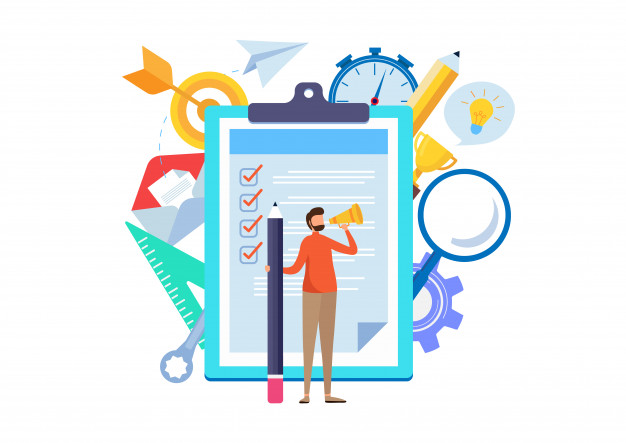 Agenda:
Oración. 
Reflexión.
Actividad creativa.
Evaluación.
Oración al Espíritu Santo:
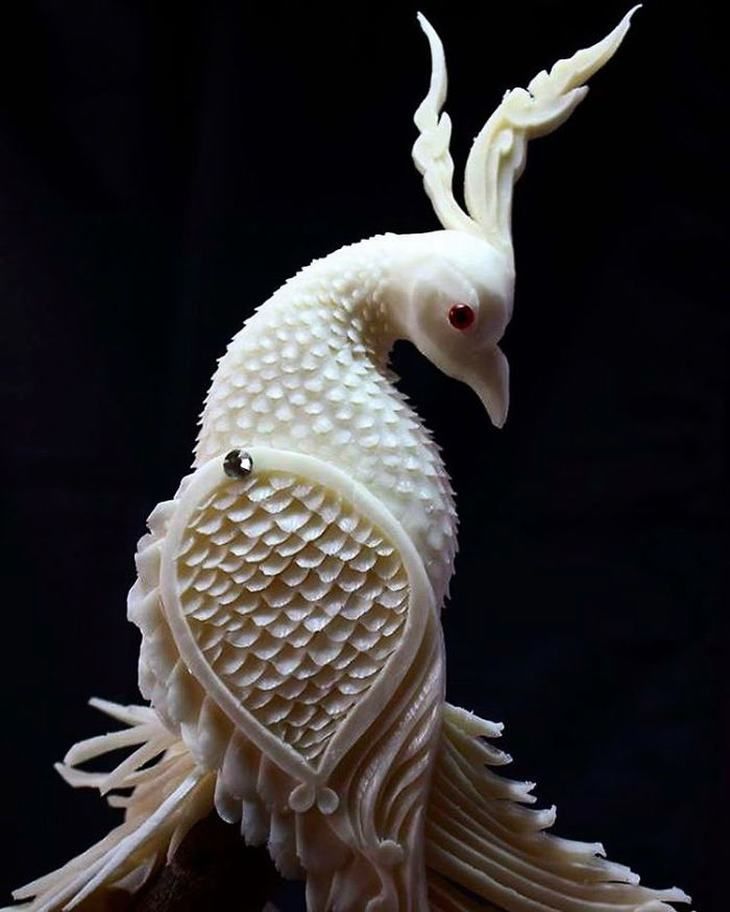 Reflexión: el jabón. https://www.youtube.com/watch?v=gQxpPKJW5ww
Actividad:replicar las imágenes utilizando los materiales.
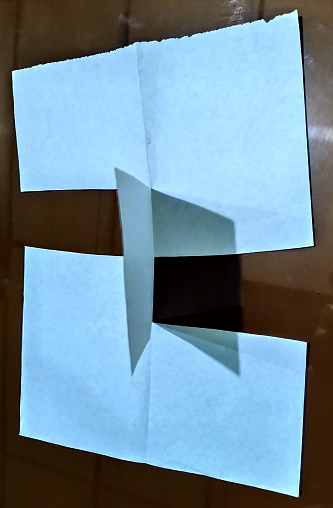 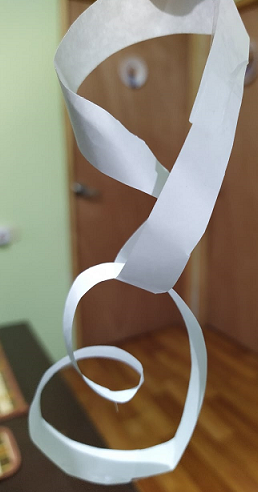 Lista de cotejo.